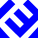 «Азбука вежливости»
Путешествие в деревню Вежливость
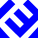 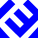 Республика Коми 
МОУ «ООШ п. Луговой»
Учитель географии
Романюк Е.А.
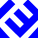 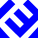 2017
Путешествие в деревню Вежливость - Авъя грездö ветлöм-мунöм
Выбери направление:
Улица     Приветствий
Переулок  Ува    жения
Площадь      Пожеланий
Улочка Поз     дравлений
Спасибо за внимание
Поздороваемся!
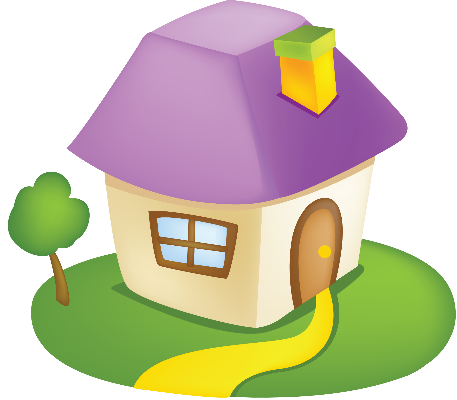 5
1
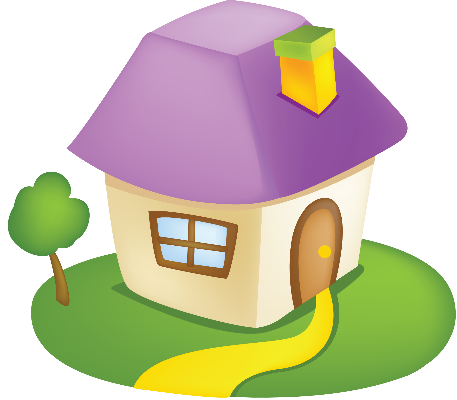 7
2
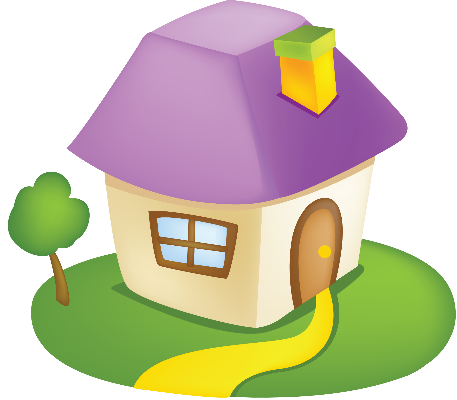 4
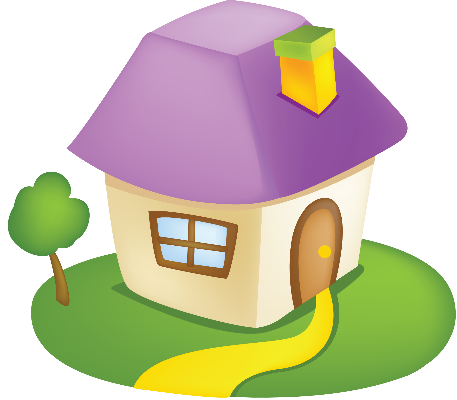 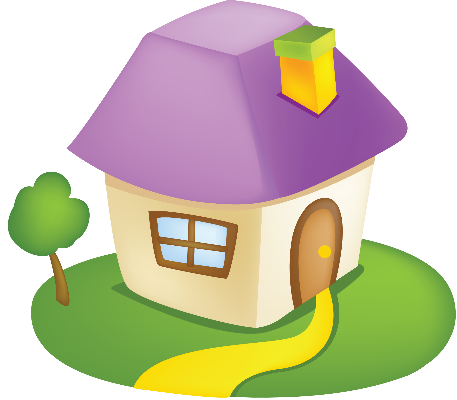 3
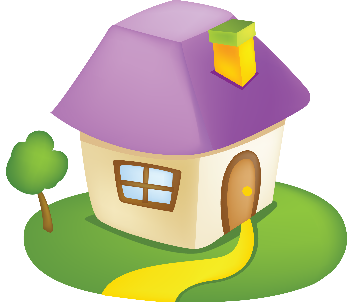 6
Уважаем всех людей!
1
2
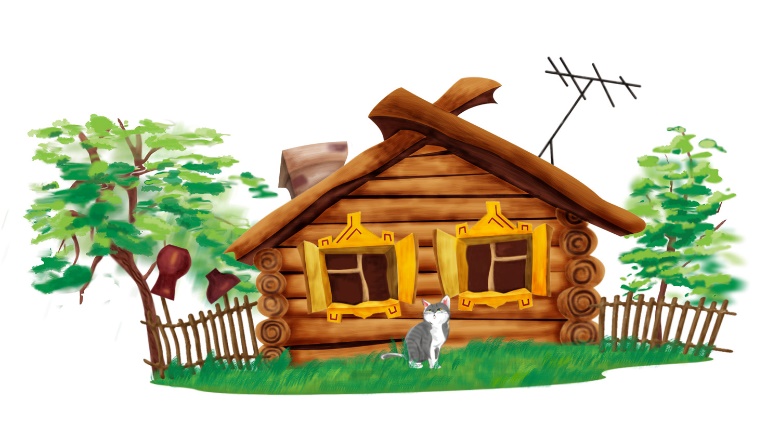 3
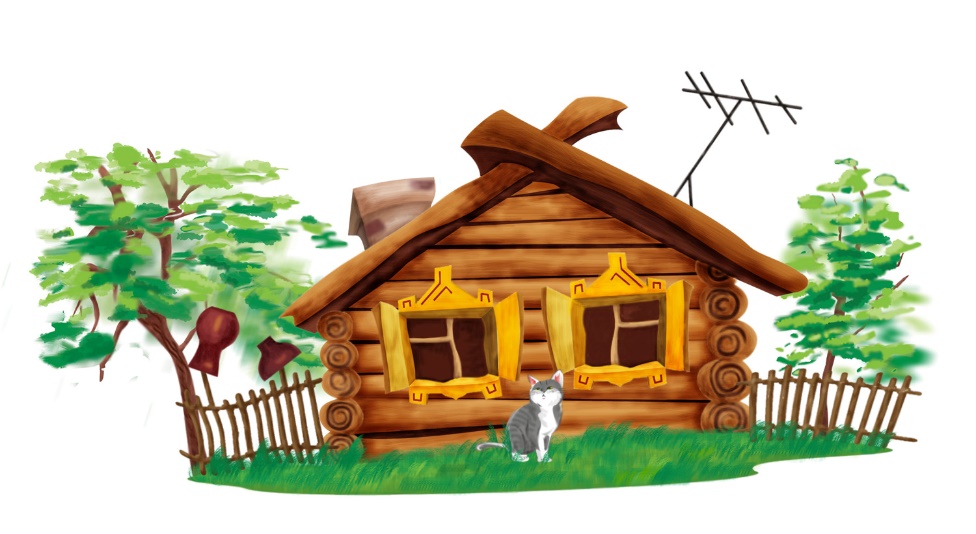 4
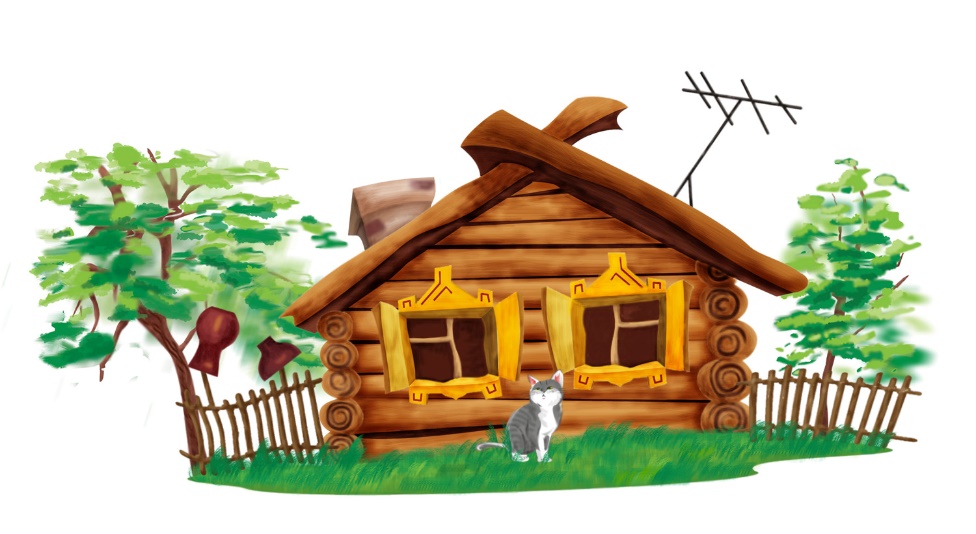 Пожелания – напутствия!
5
3
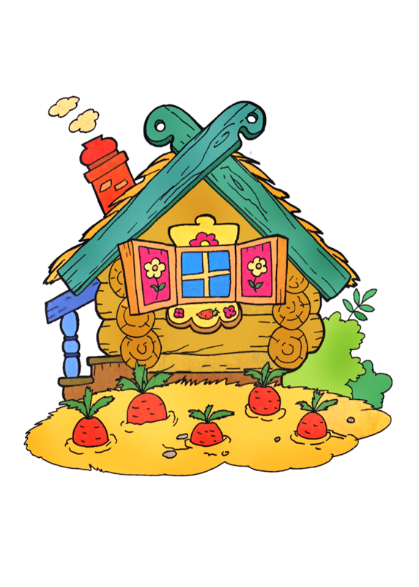 1
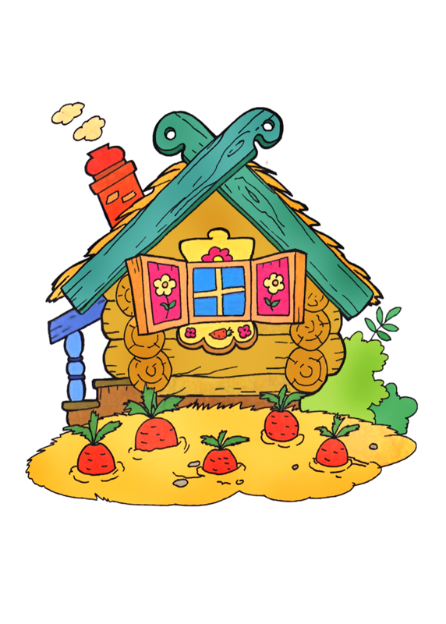 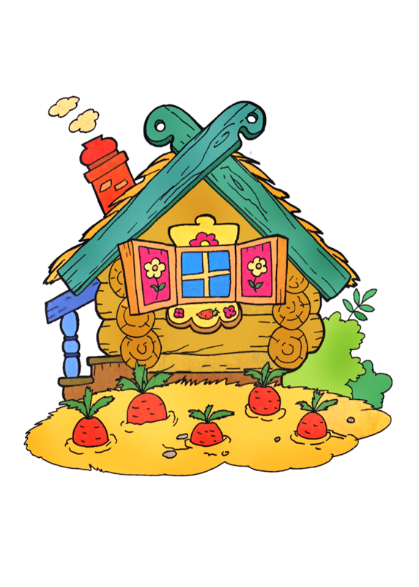 4
2
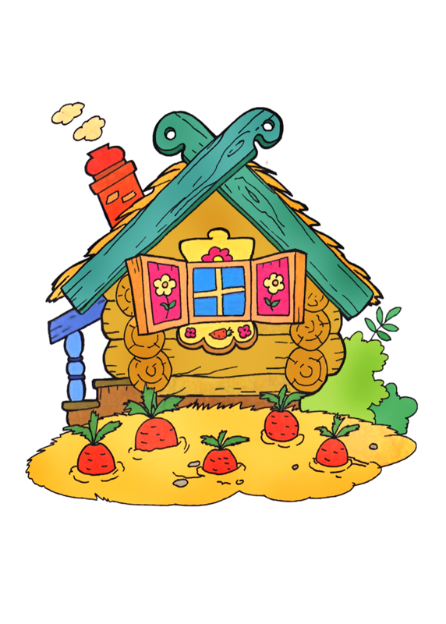 Поздравляшки - пожелания!
2
1
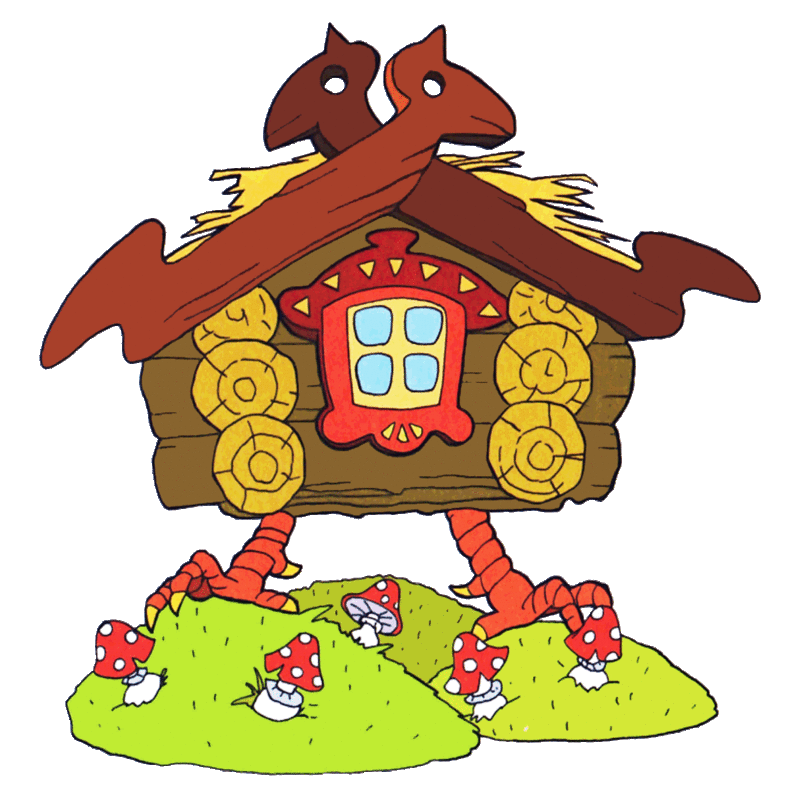 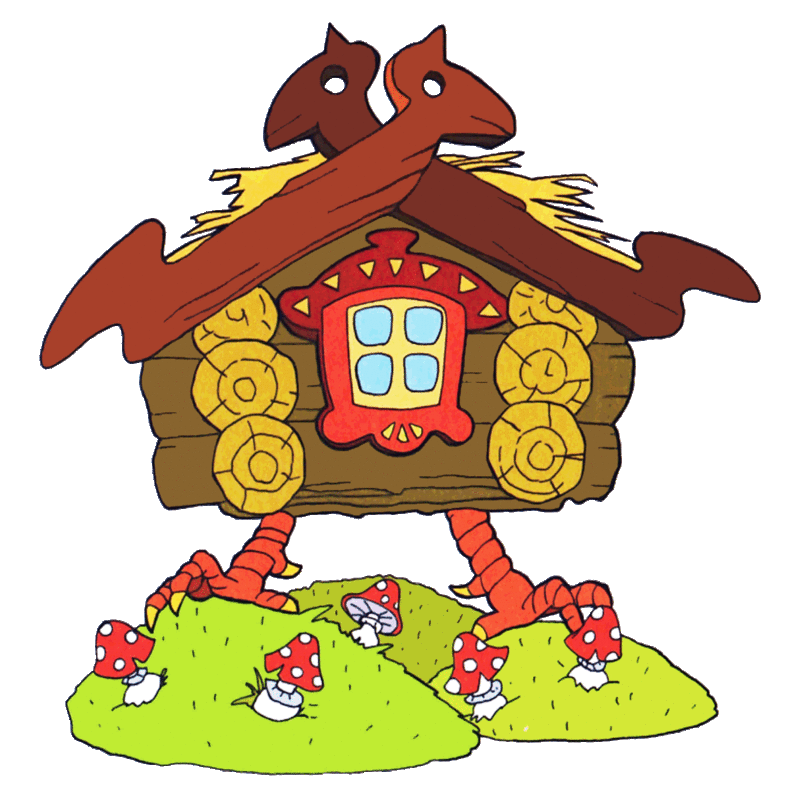 3
5
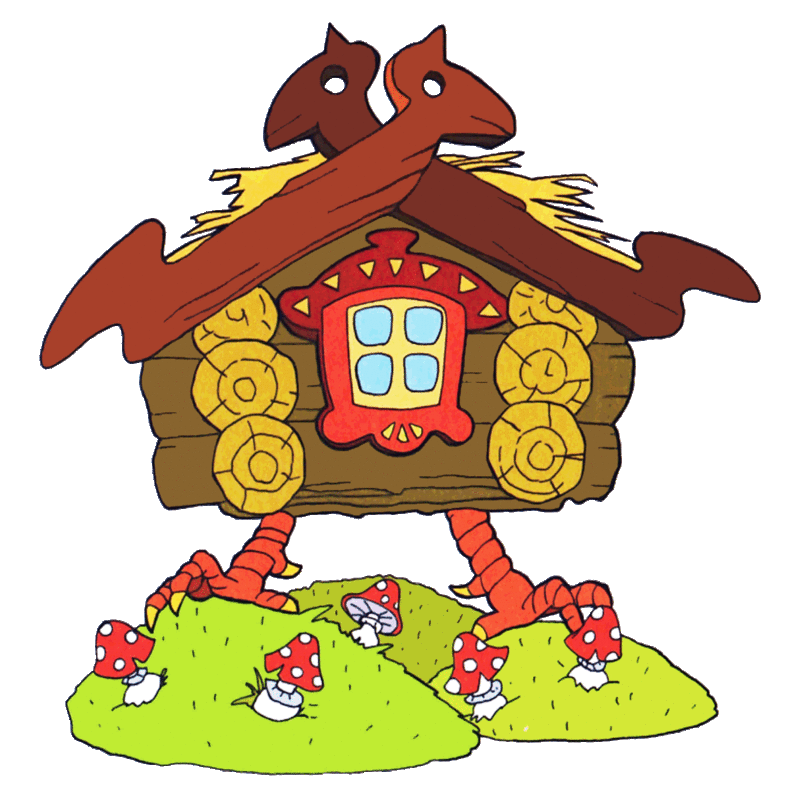 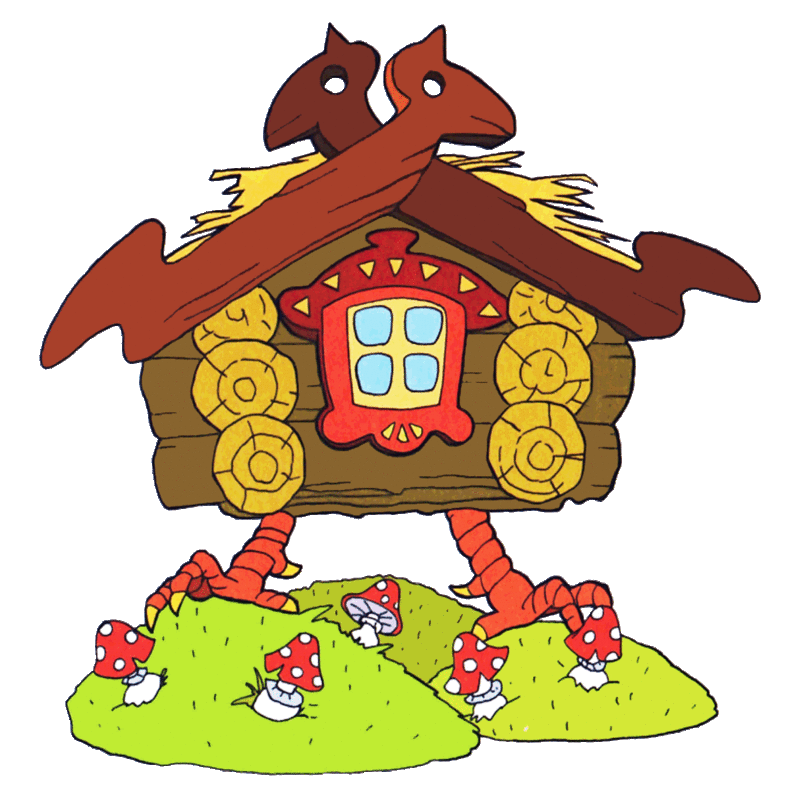 4
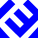 Здравствуй – видза олан
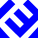 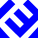 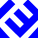 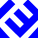 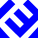 Привет – чолöм
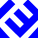 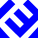 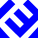 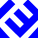 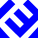 Добро пожаловать – видза корам
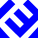 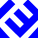 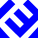 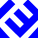 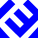 Доброе утро – бур асыв
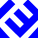 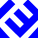 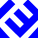 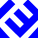 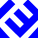 Добрый день – бур лун
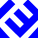 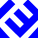 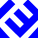 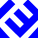 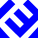 Добрый вечер – бур рыт
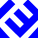 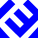 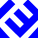 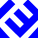 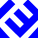 Доброй ночи – бур вой
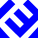 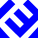 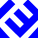 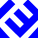 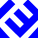 Пожалуйста – ен могысьöн
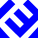 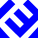 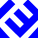 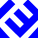 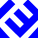 Спасибо – аттьö
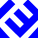 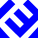 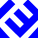 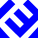 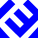 Извините – прöща кора
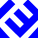 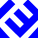 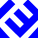 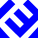 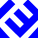 Доброго пути – шуда туй, бур туй
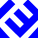 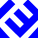 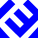 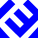 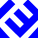 Приятного аппетита – нянь да сов
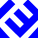 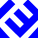 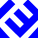 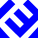 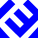 С легким паром – пывсян жар
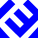 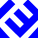 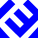 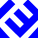 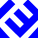 Честь труду – кыпыд удж
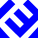 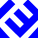 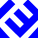 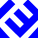 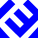 Угощайтесь – чöсмасьöй
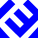 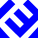 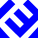 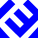 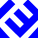 Сладких снов – чöскыд ун
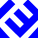 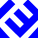 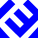 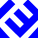 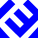 С Днем рождения – Нимлунöн, чужан лунöн
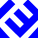 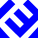 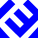 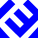 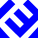 Будь здоров – дзоньвидзалун
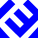 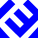 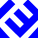 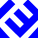 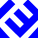 С Новым годом - Выль воöн
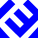 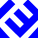 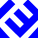 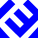 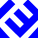 Удачи,  счастья – шудлун
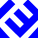 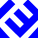 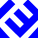 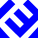 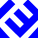 Успеха – выль вермöм
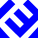 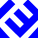 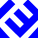 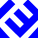 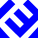 До свидания – аддзысьлытöдз
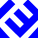 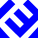 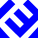 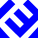 Спасибо за внимание!
Источники:
http://www.finnougr.ru/library/dissertation/Komi-Russian_Dictionary.pdf
http://yandex.ru/
http://www.koigorodok.ru/main/komi_russian_dictionary
http://www.komi.com/Folk/komi/64.htm